AGING & GERONTOLOGY
June 12-13, 2023 | Budapest, Hungary
Presentation Title Goes Here
Speaker Name, Title, Credits
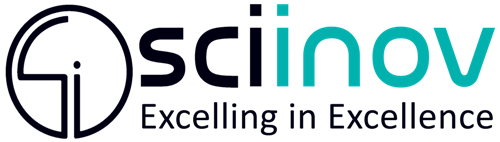 Aging & Gerontology 2023
Section Divider Title
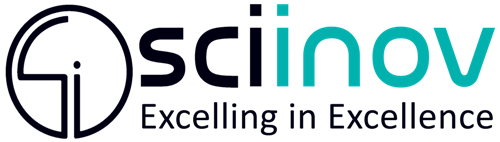 Aging & Gerontology 2023
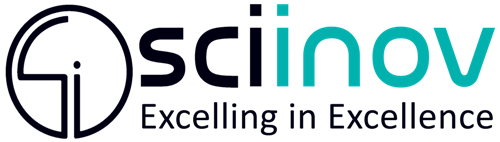 Aging & Gerontology 2023
Lorem Ipsum
Aenean congue magna non dapibus fringilla.
Nullam ultricies sit amet dolor vitae gravida.
Nam pellentesque lorem eget turpis blandit, sed pretium quam pulvinar.
Morbi pulvinar elit sed hendrerit mollis.
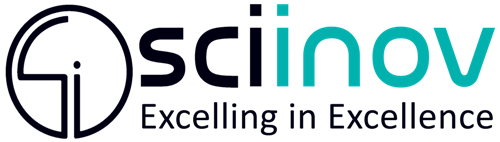 Aging & Gerontology 2023
Section Divider Title
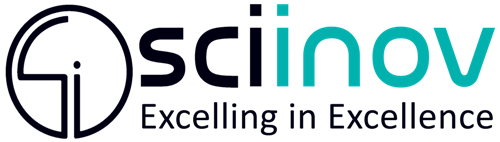 Aging & Gerontology 2023
Lorem Ipsum
Aenean congue magna non dapibus fringilla.
Nullam ultricies sit amet dolor vitae gravida.
Nam pellentesque lorem eget turpis blandit, sed pretium quam pulvinar.
Morbi pulvinar elit sed hendrerit mollis
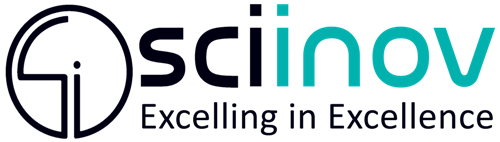 Aging & Gerontology 2023